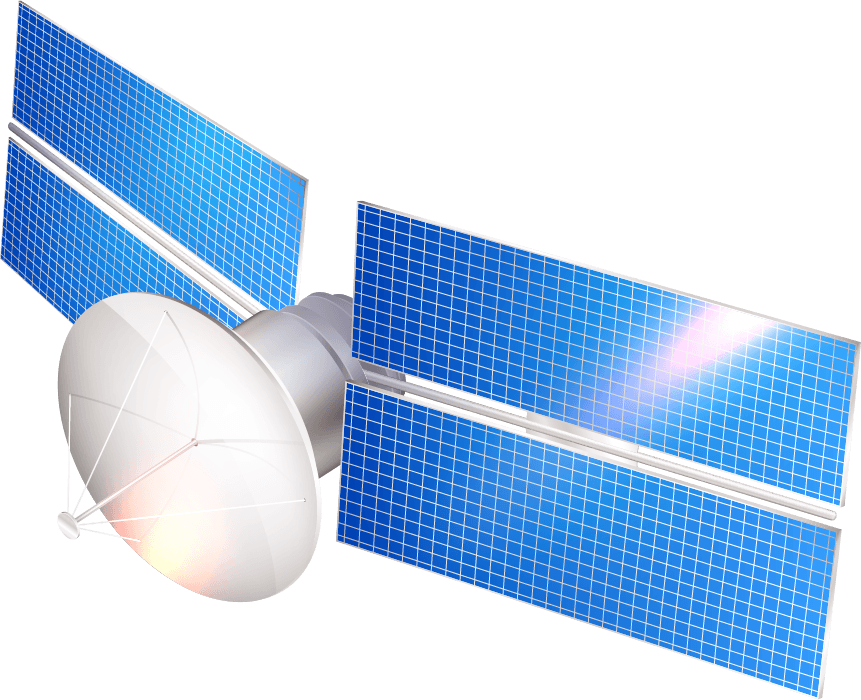 Física para o ENEM: Dilatação térmica dos sólidos
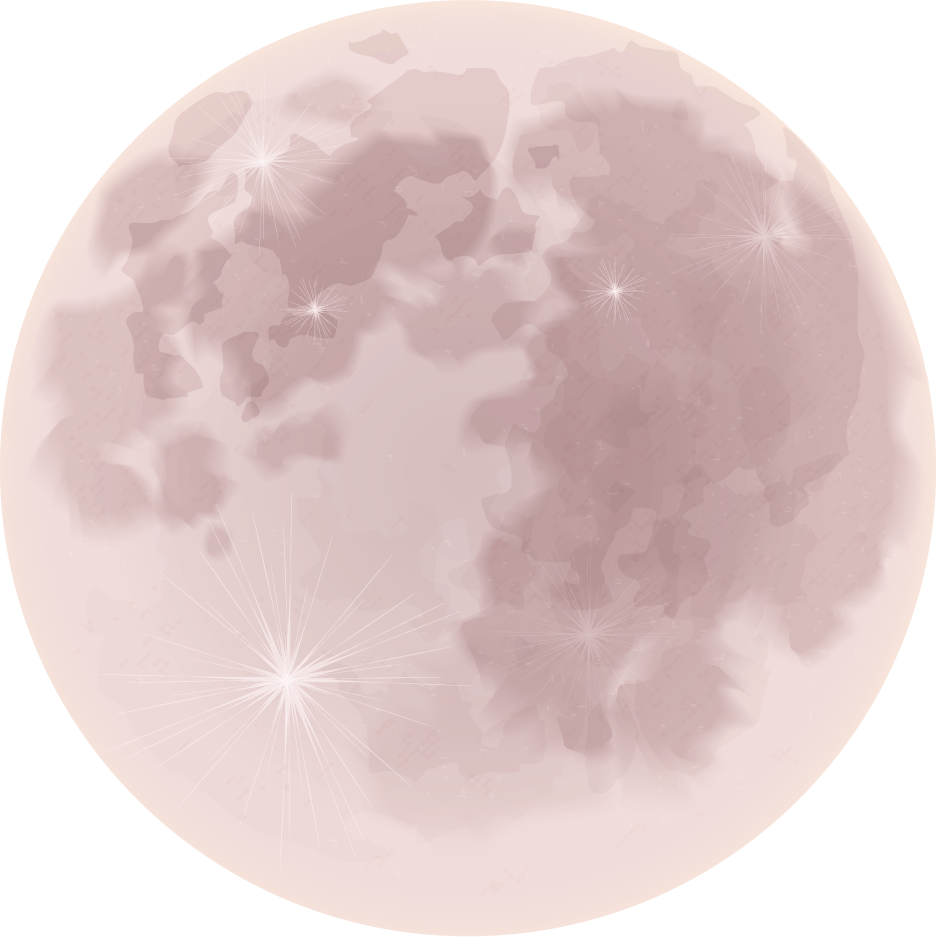 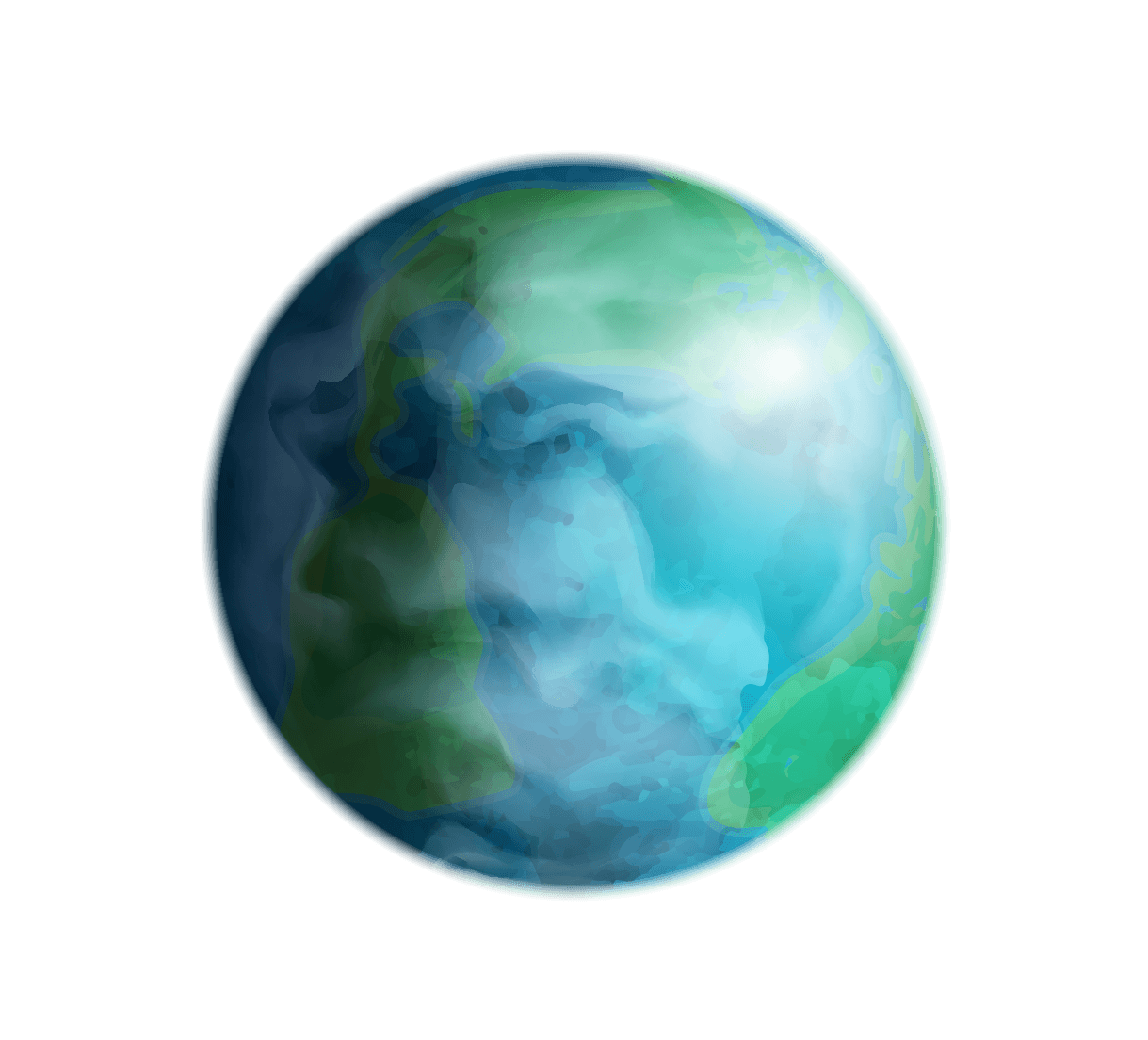 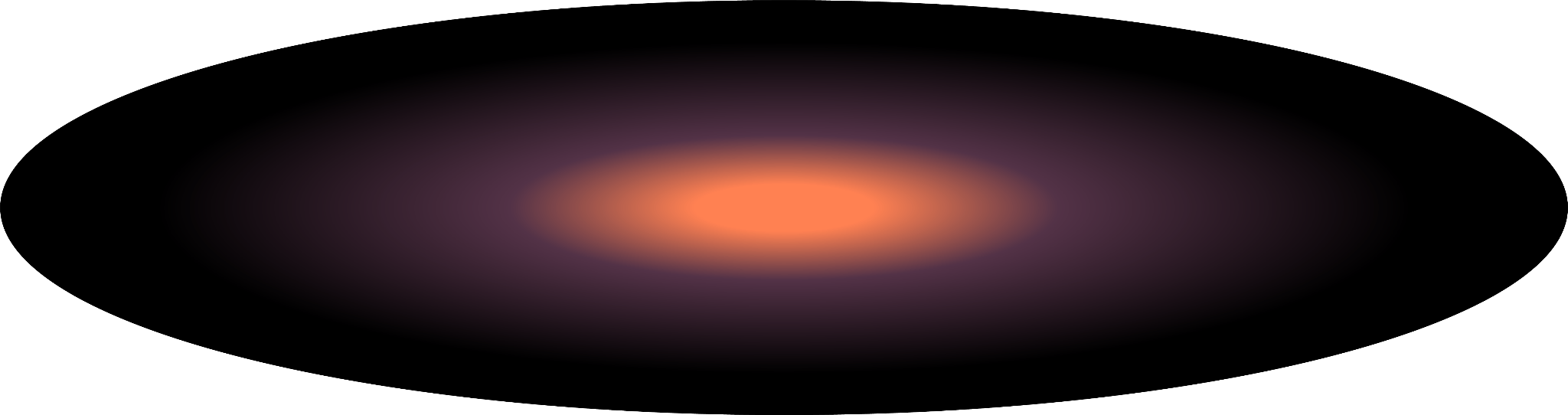 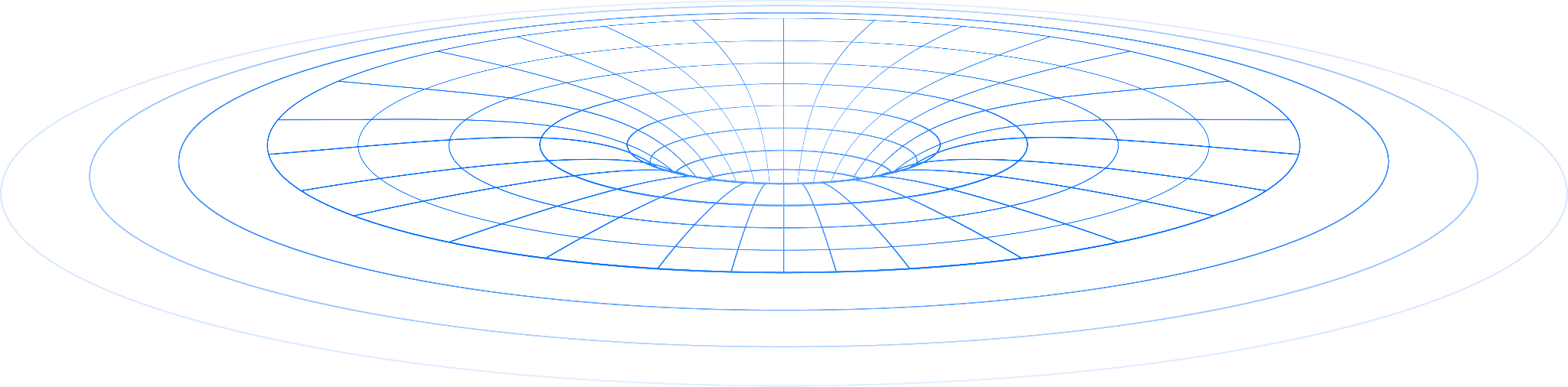 Professor Ulisses Camacho
Edu.Odysseus.net.br
Dilatação térmica
Variação das dimensões de um sólido causada por variação de temperatura
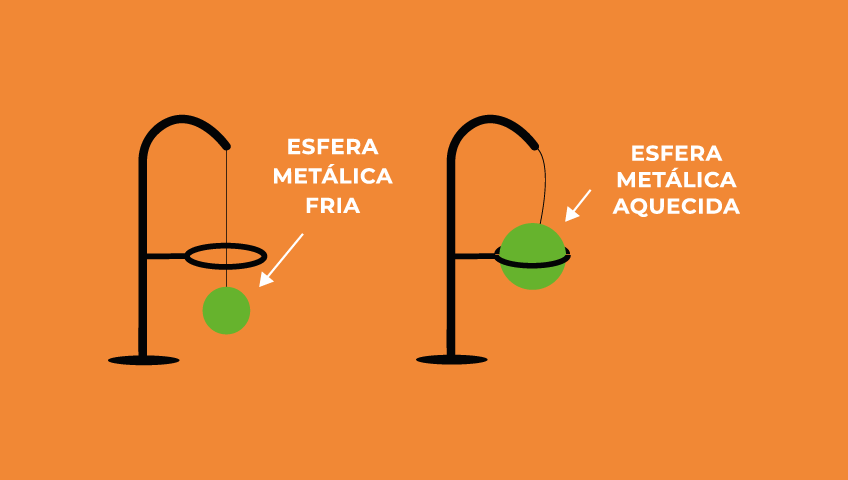 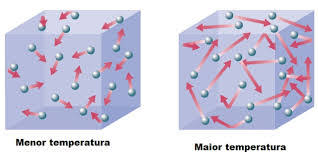 no cotidiano
Dilatação térmica
Tensões térmicas podem ser um problema na engenharia
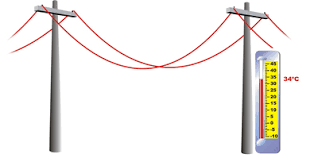 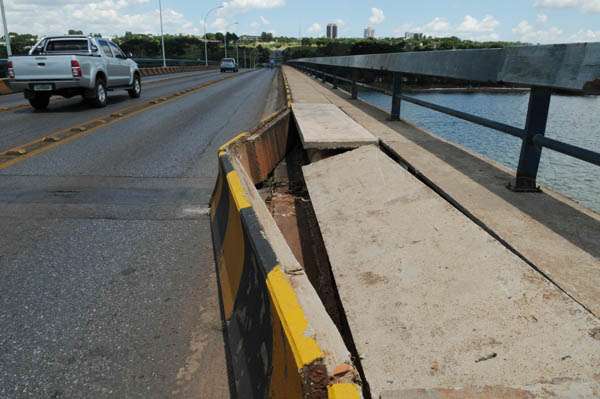 Soluções
1) Juntas de dilatação.
2) Escolha de materiais menos reativos às mudanças de temperatura.
3) Estruturas maiores divididas em módulos.
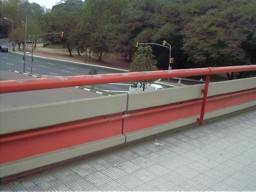 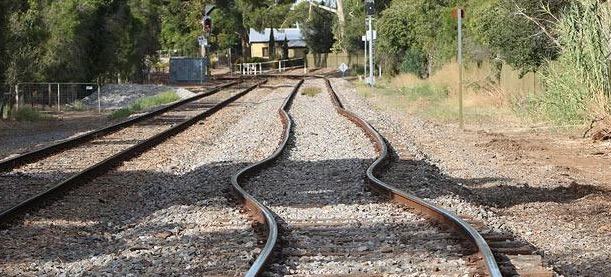 Dilatação térmica
Dilatação linear
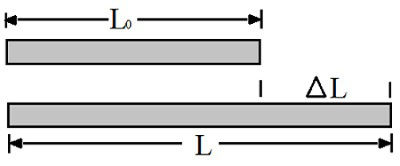 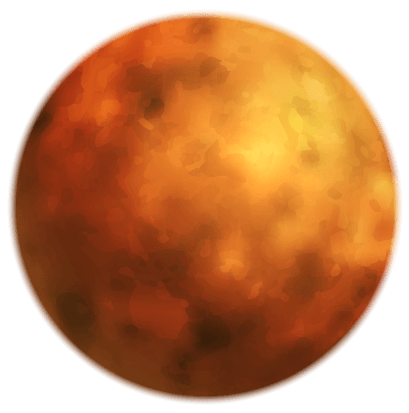 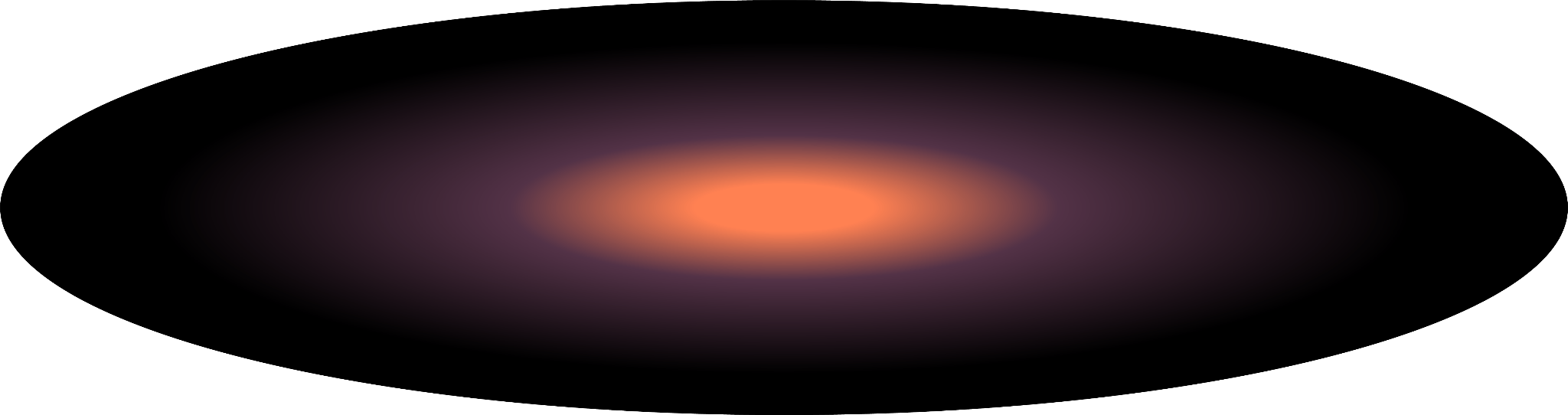 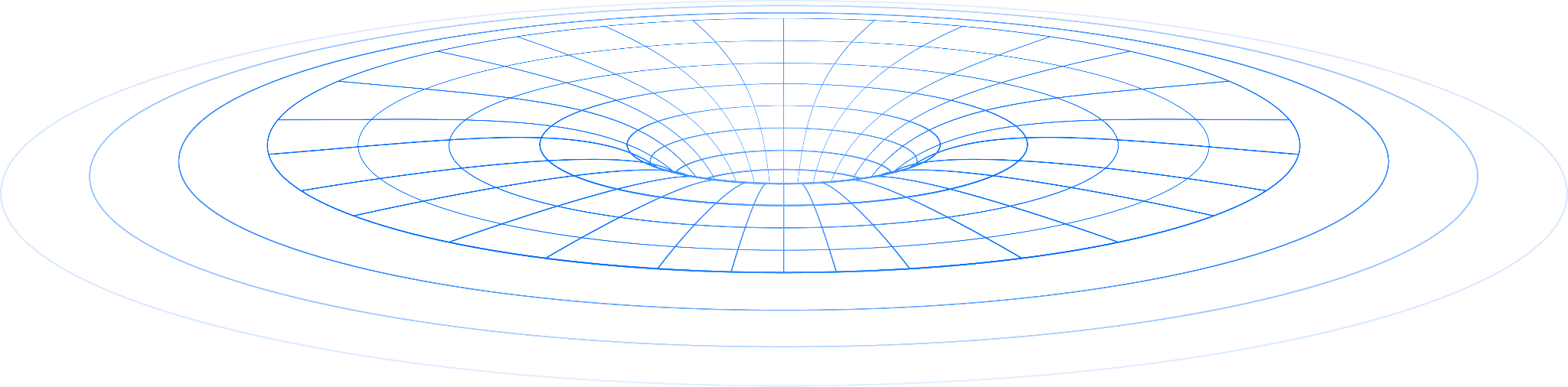 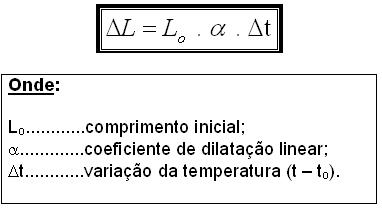 Dilatação térmica
Dilatação superficial
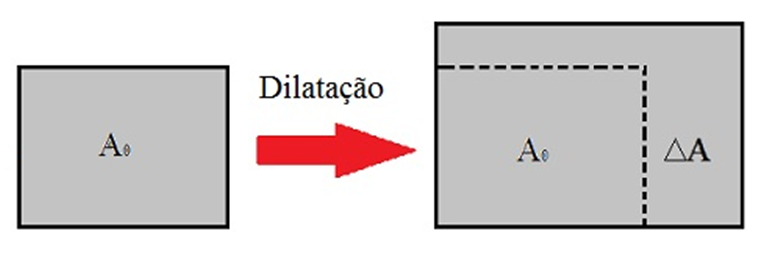 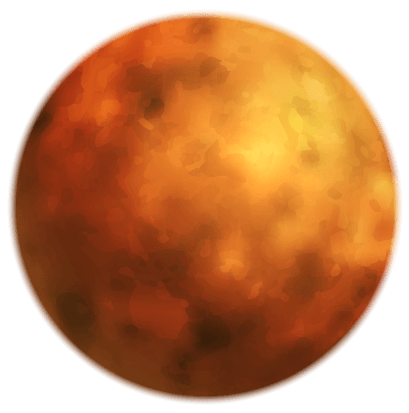 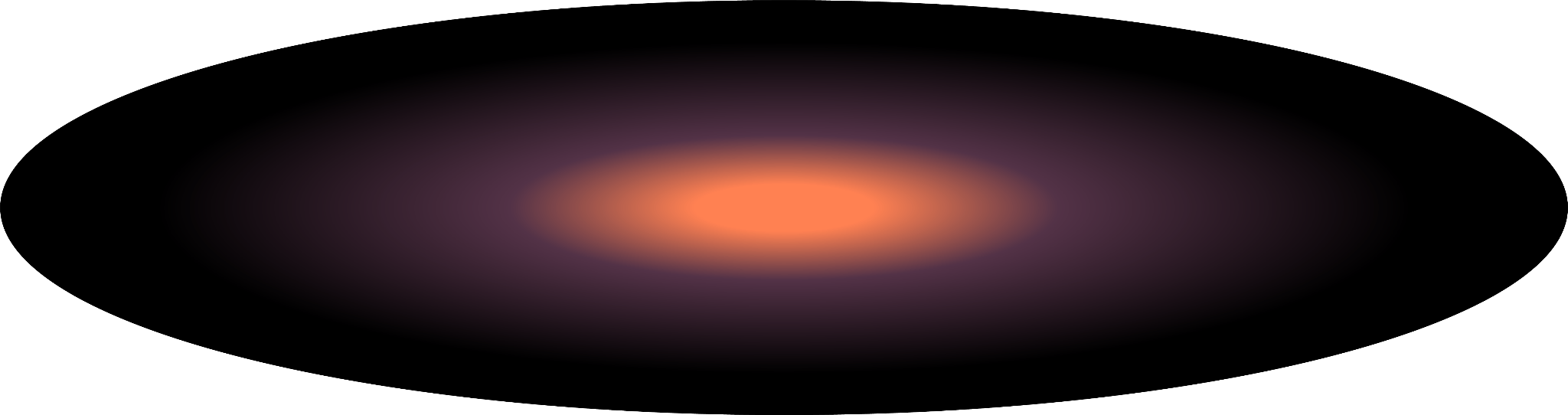 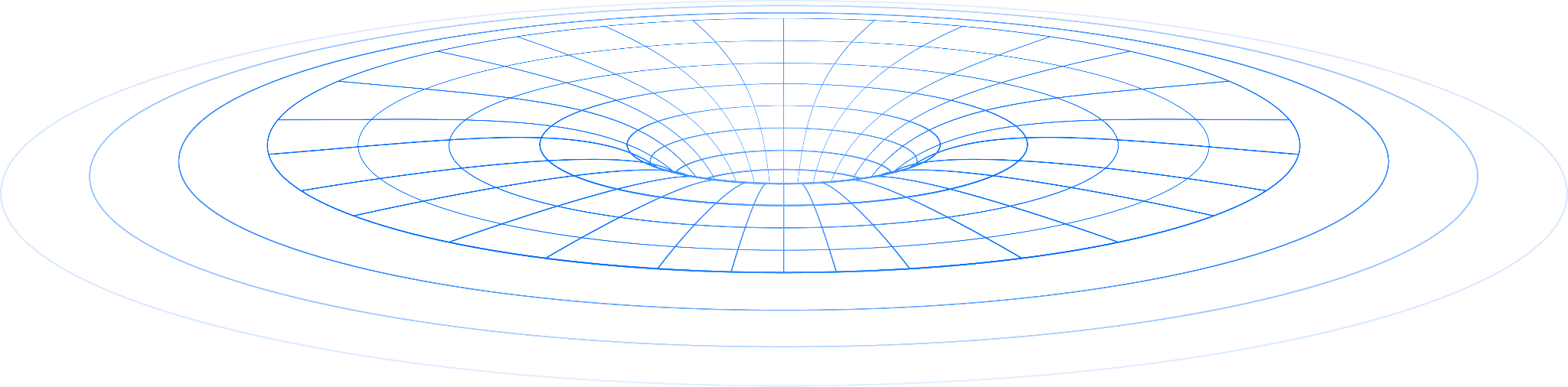 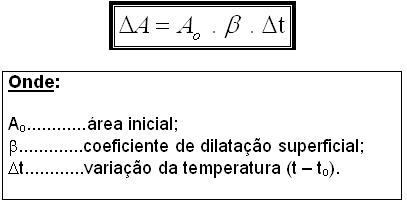 Dilatação térmica
Dilatação volumétrica
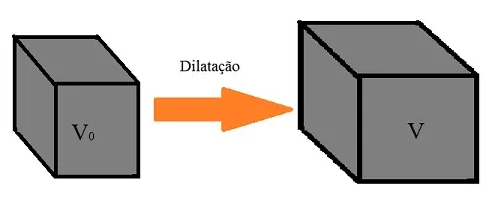 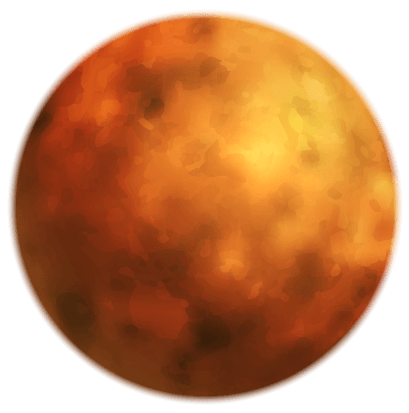 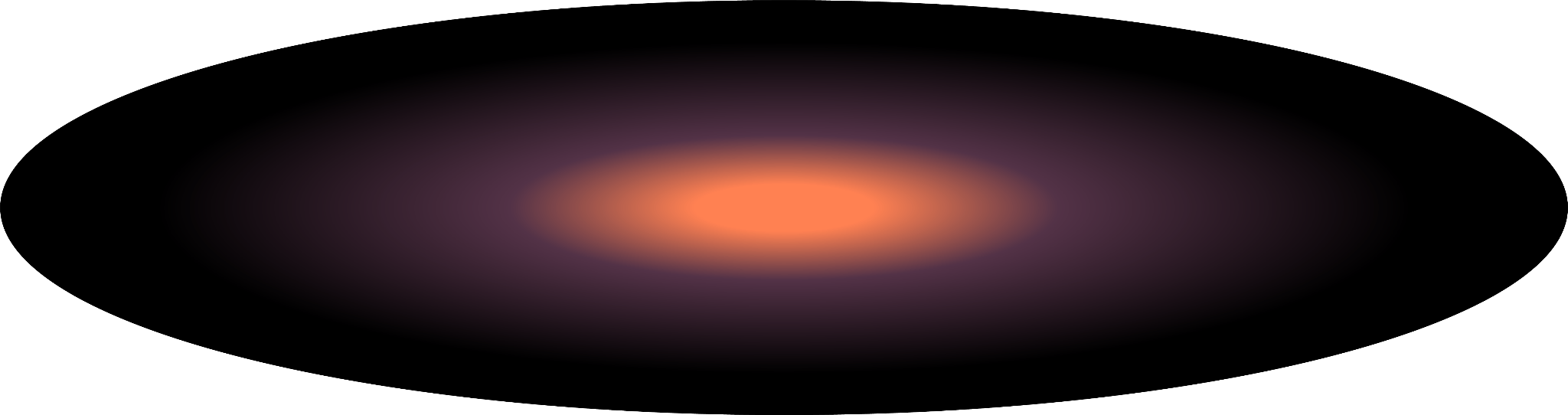 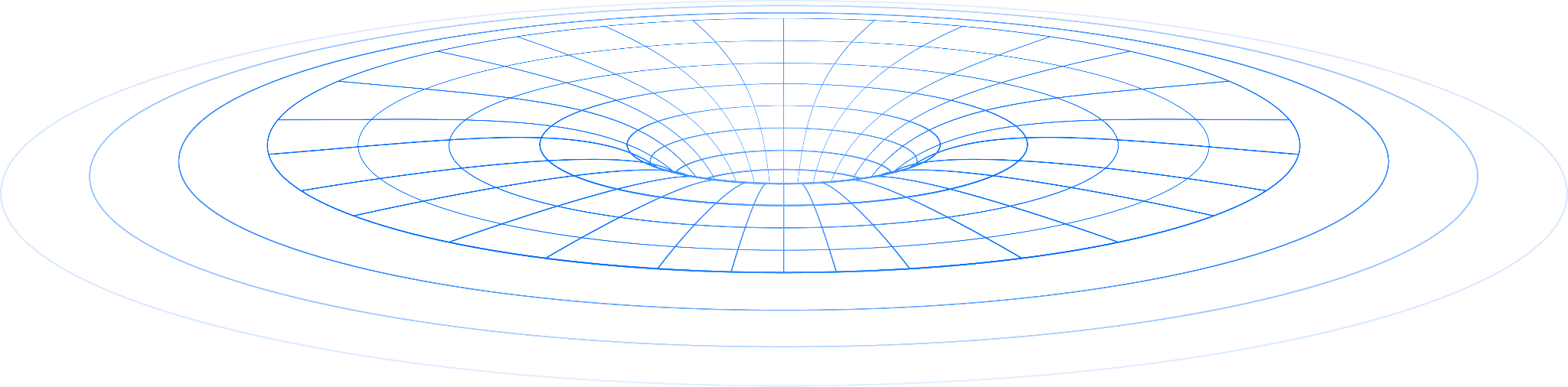 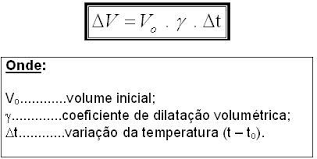 Dilatação térmica
Lâmina bimetálica
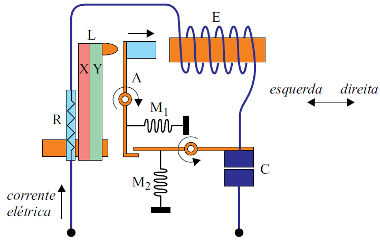 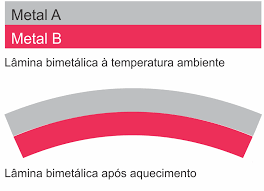 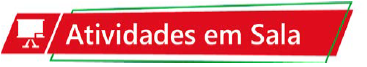 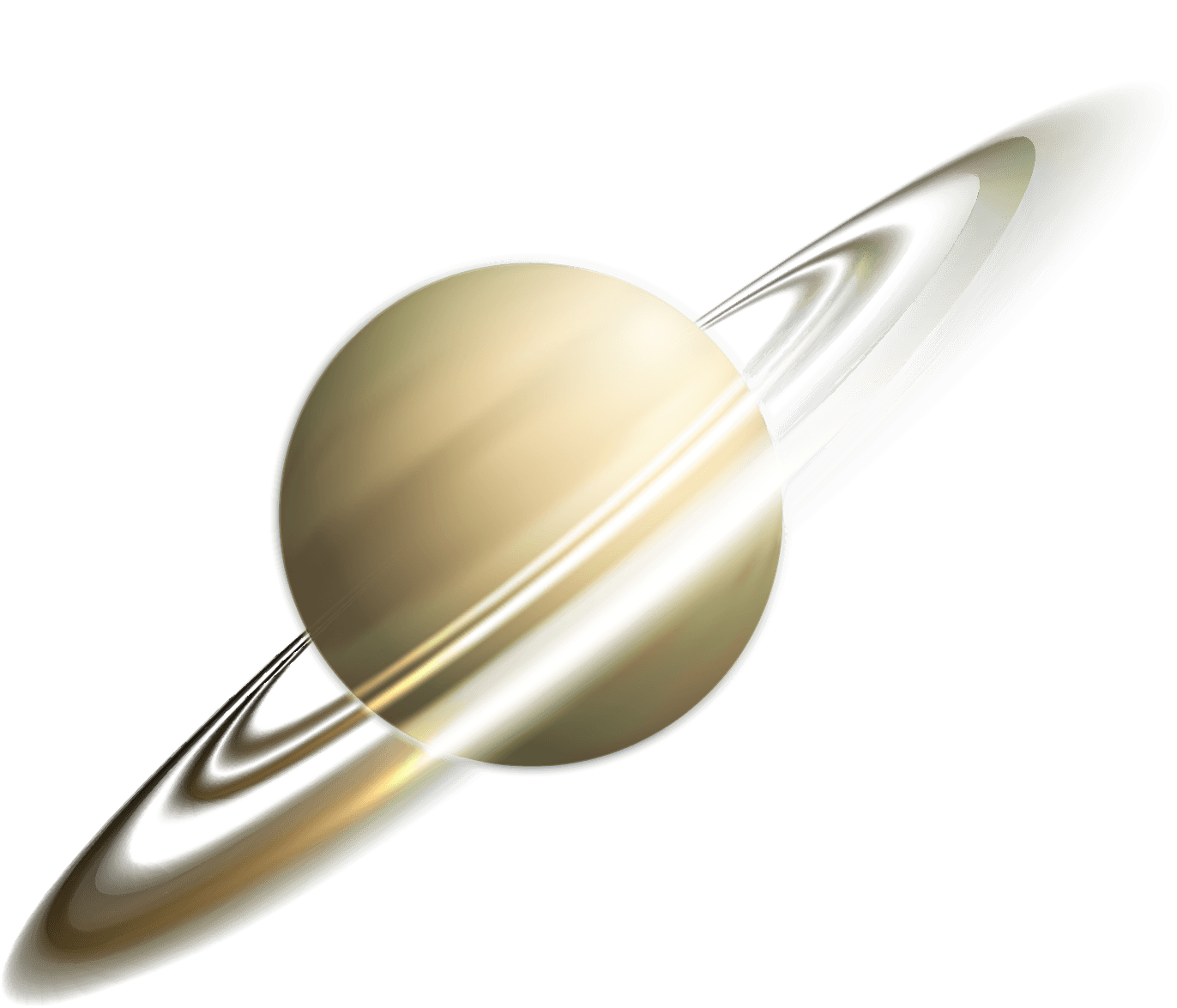 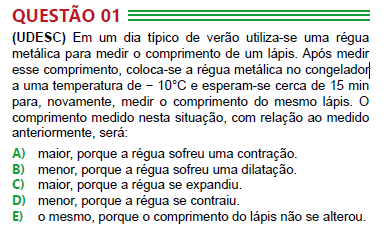 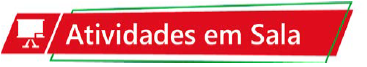 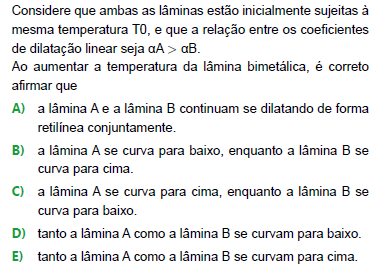 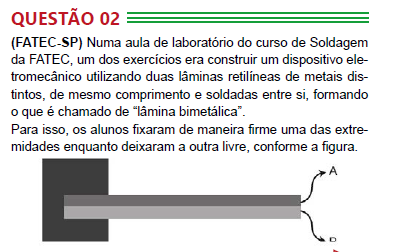 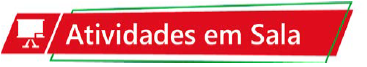 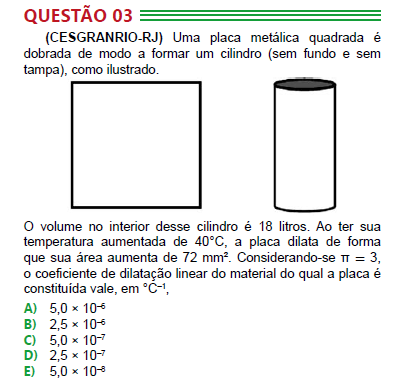 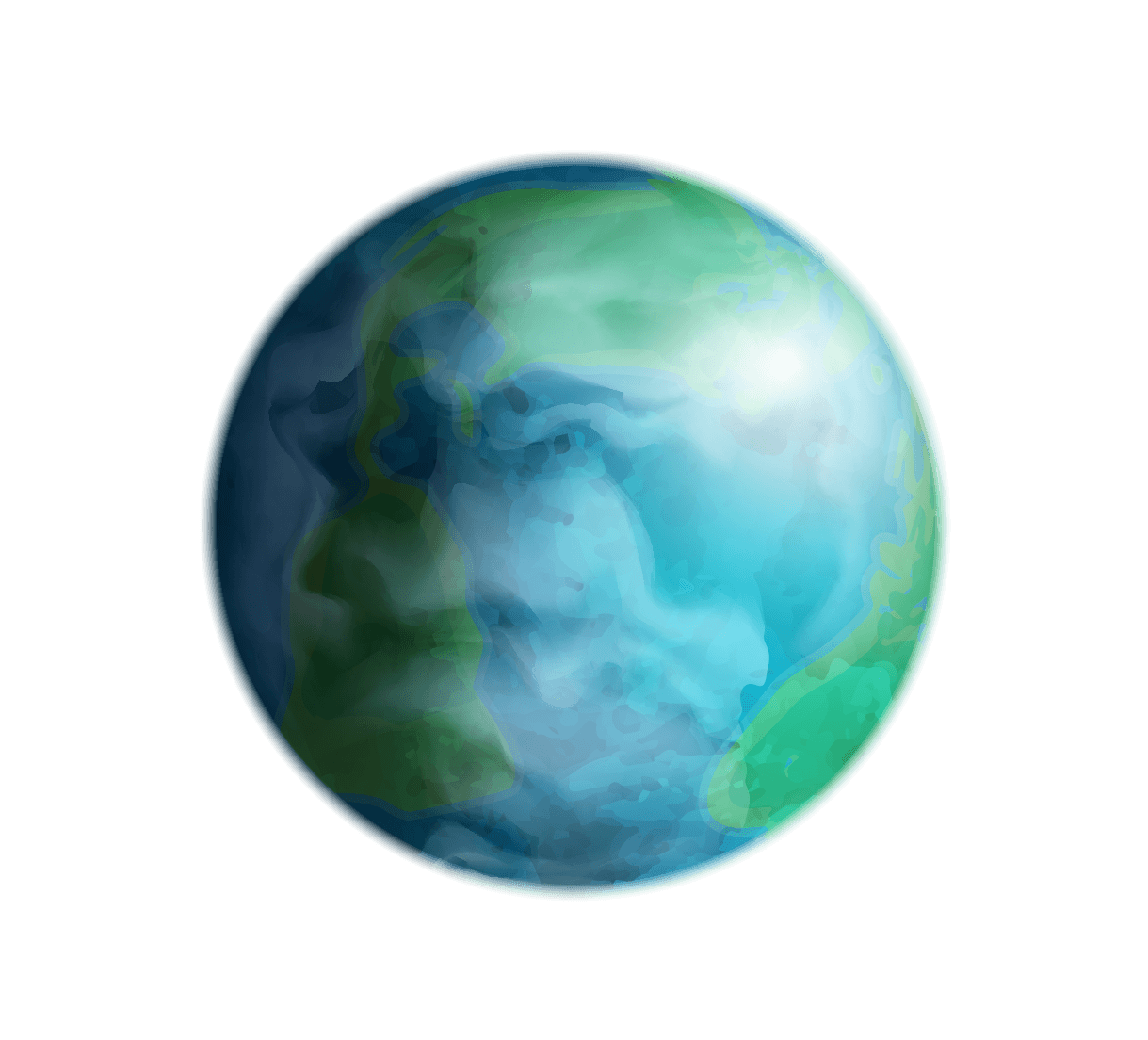 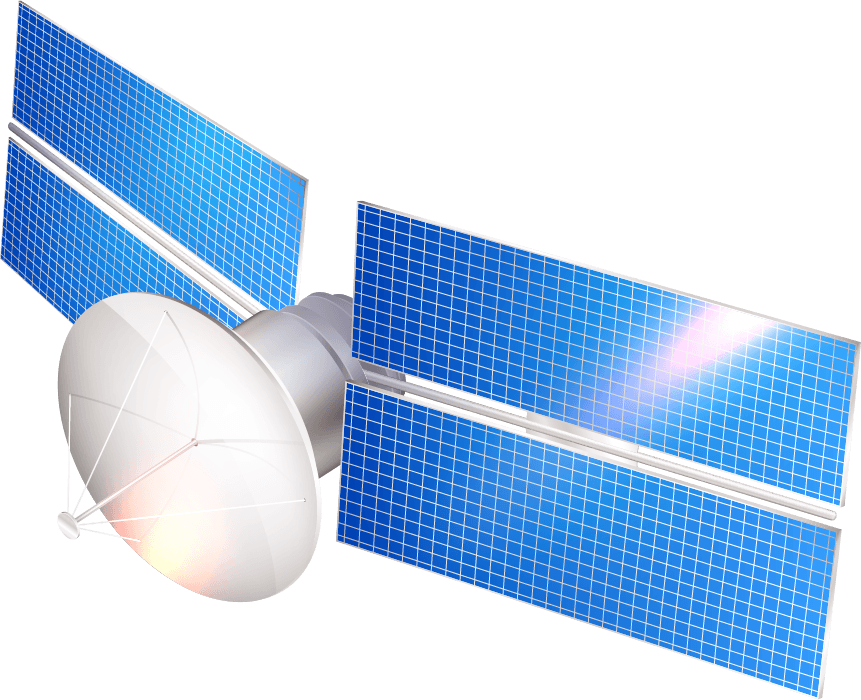 Bons estudos !
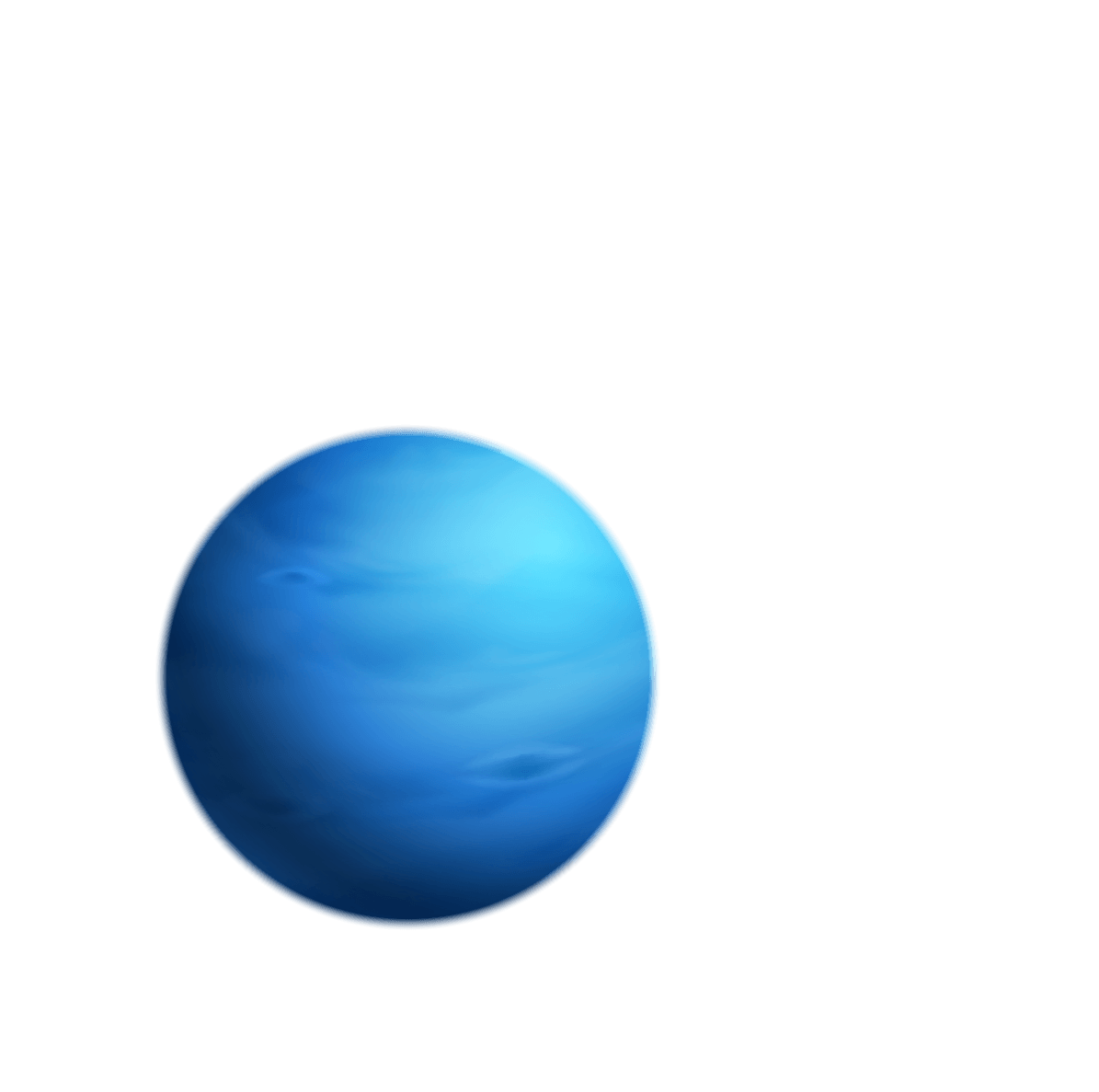